HR | Resolving employee issues
Microsoft 365 Copilot
Buy
Improve eNPS
Employee turnover rate
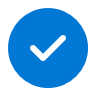 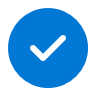 Value benefit
KPIs impacted
Cost savings
Employee experience
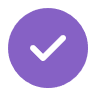 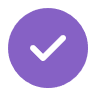 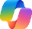 Copilot Chat1
1. Summarize the challenge
2. Access resources
3. Brainstorm ideas
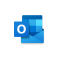 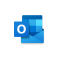 Copilot in Outlook
Copilot in Outlook
Aggregate a long and complex email thread of conversations to create a holistic and summarized view of the challenge (employee engagement, retention, diversity and inclusion, etc.).
Ask Copilot to help identify relevant and timely resources to help solve for this common or complex challenge.
Create a list of questions needed to help solve this challenge.
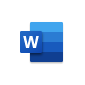 Copilot in Word
Copilot in Loop
Action: Select “Summarize” to understand key issues and proposed solutions from lengthy email threads related to the HR challenge.
Action: Use Copilot to rapidly identify relevant and timely data on how to approach common or complex employee scenarios.
Action: Prior to a scheduled meeting, have teammates build upon the Loop: brainstorm ideas to address the HR situation and challenge.
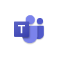 Copilot in Teams
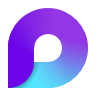 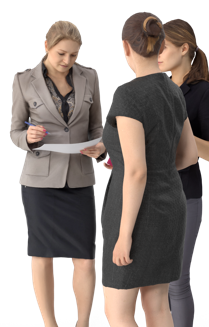 6. Communicate to teammates
5. Update documentation
4. Collaborate with teammates
Communicate plan and actions to appropriate stakeholders and monitor engagement.
Update the approach, procedure and/or policy documentation as applicable.
Schedule a meeting to discuss the options.
Example prompt: Draft with Copilot: an email to stakeholders that provides detail and timelines regarding action plans to address the HR challenge.
Example prompt: Leverage the meeting feedback to update the approach. Rewrite this section to update the “days to respond” from 5 business days to 3 business days.
Action: Use Copilot during the meeting to “list main ideas we discussed” and then review the AI notes “Follow-up tasks” after the meeting to confirm or update the approach and documentation.